আজকের ক্লাশে সবাইকে শুভেচ্ছা
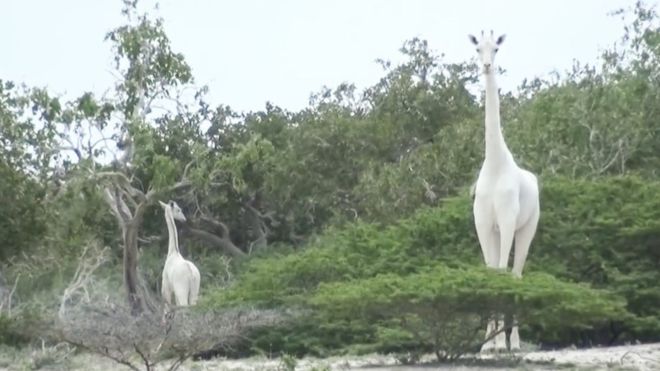 পরিচিতি
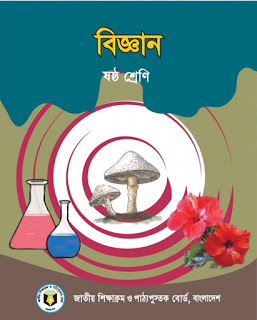 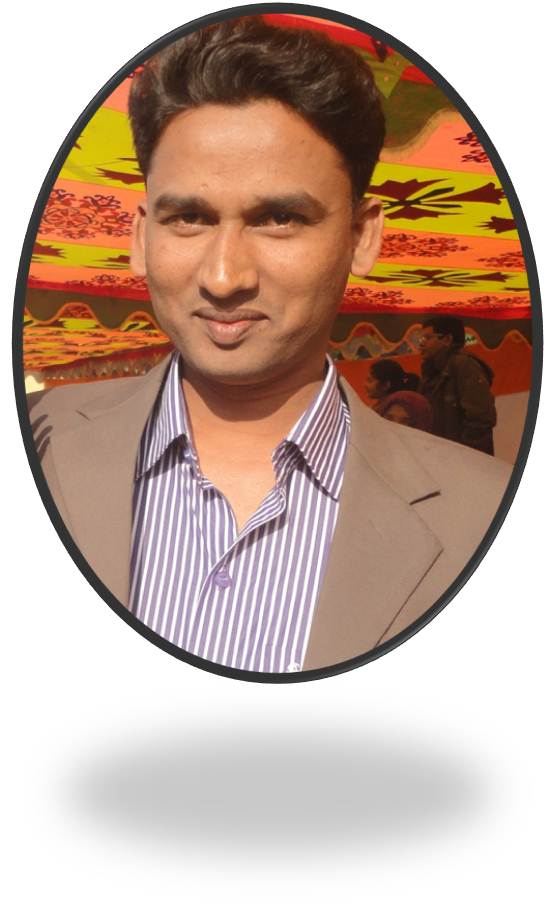 শ্রেনীঃ    ৬ষ্ঠ    
 বিষয়ঃ    বিজ্ঞান     
অধ্যায়ঃ    দ্বিতীয়       
  সময়ঃ    ৫০মিনিট
মোঃ সাইফুল ইসলাম।
সহকারী শিক্ষক
খেপুপাড়া বালিকা মাধ্যমিক বিদ্যালয়।
কলাপাড়া, পটুয়াখালী।
নিচের ছবিগুলো লক্ষ্য কর
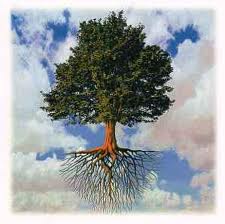 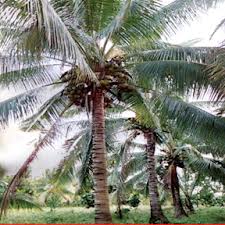 এগুলো উদ্ভিদের ছবি
এগুলো কিসের ছবি?
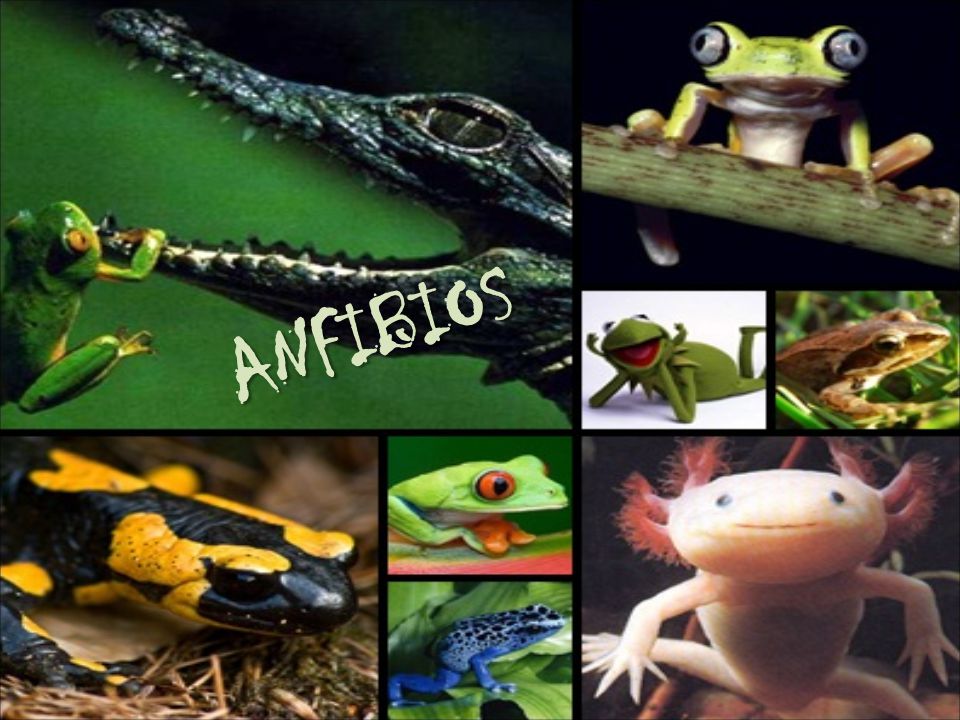 এগুলো কিসের ছবি?
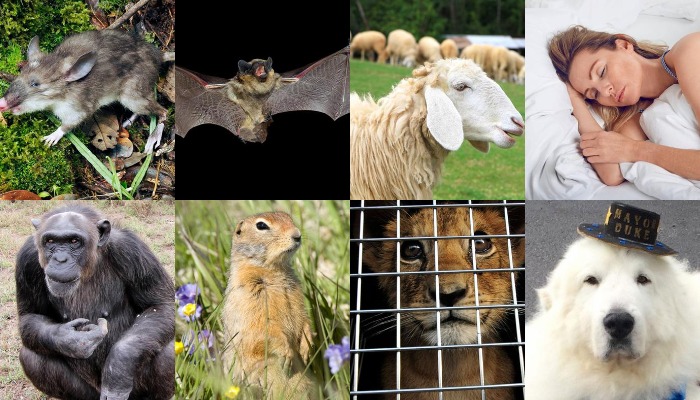 এগুলো প্রানীর ছবি
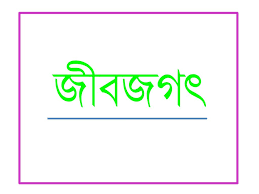 শিখন ফল
এই পাঠ শেষে শিক্ষার্থীরা ---
* জীব জগৎ কি তা বলতে পারবে; 
* উভচর প্রাণীর বৈশিষ্ট্য গুলো বলতে  পারবে; 
* সপুষ্পক ও অপুষ্পক উদ্ভিদের  বৈশিষ্ট্য লিখতে পারবে;
* মেরুদন্ডী ও অমেরুদন্ডী প্রাণীর পার্থক্য লিখতে পারবে।
এই প্রাণীগুলো কোথায় বাস করে?
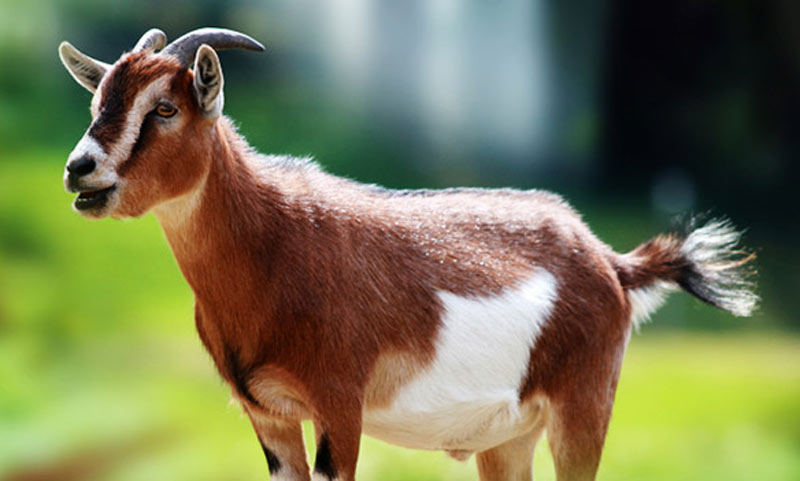 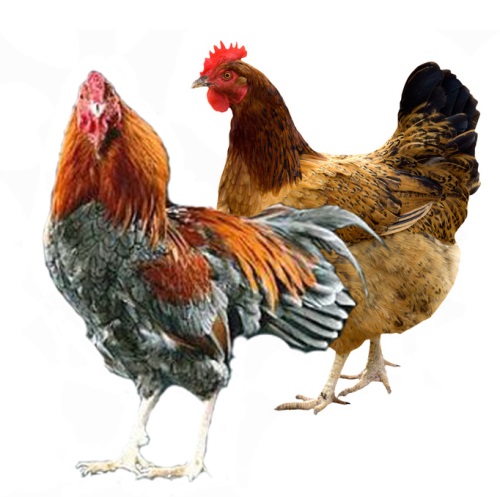 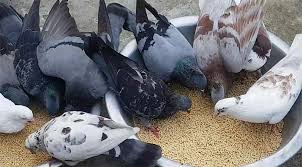 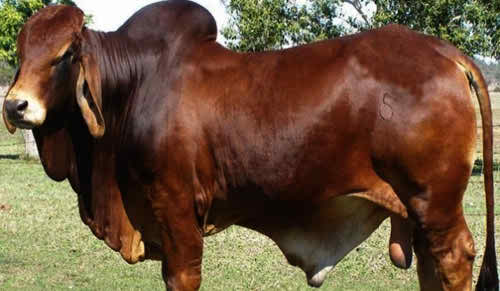 এই প্রাণীগুলো স্থলে বাস করে।
এই প্রাণীগুলো কোথায় বাস করে?
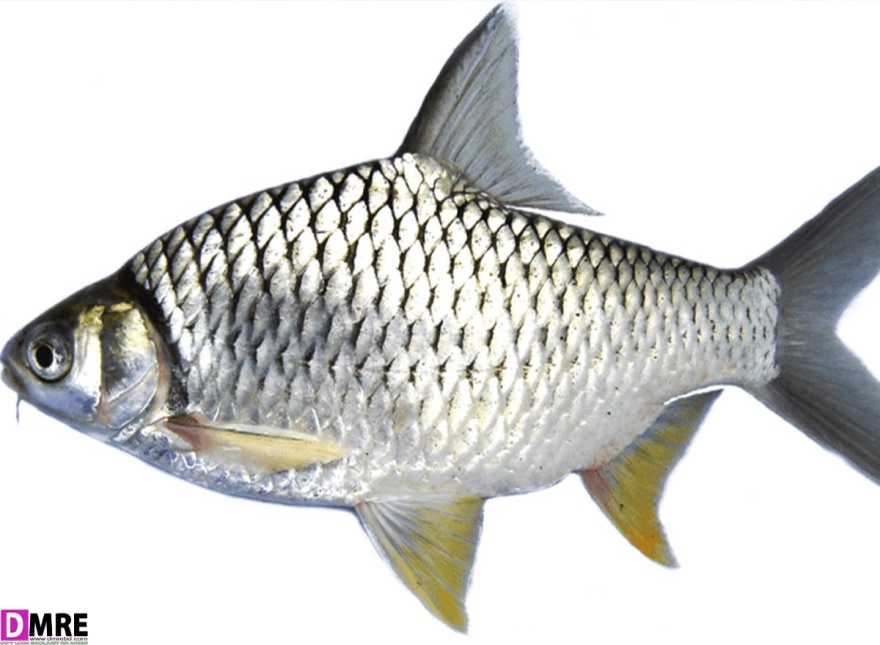 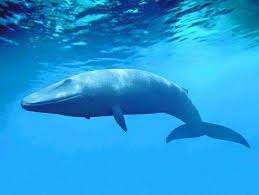 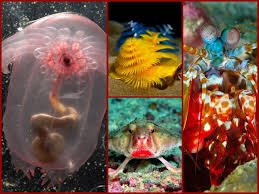 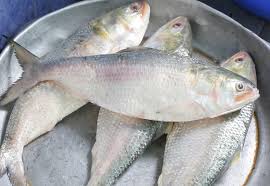 এই প্রাণীগুলো জলে বাস করে।
এই প্রাণীগুলো কোথায় বাস করে?
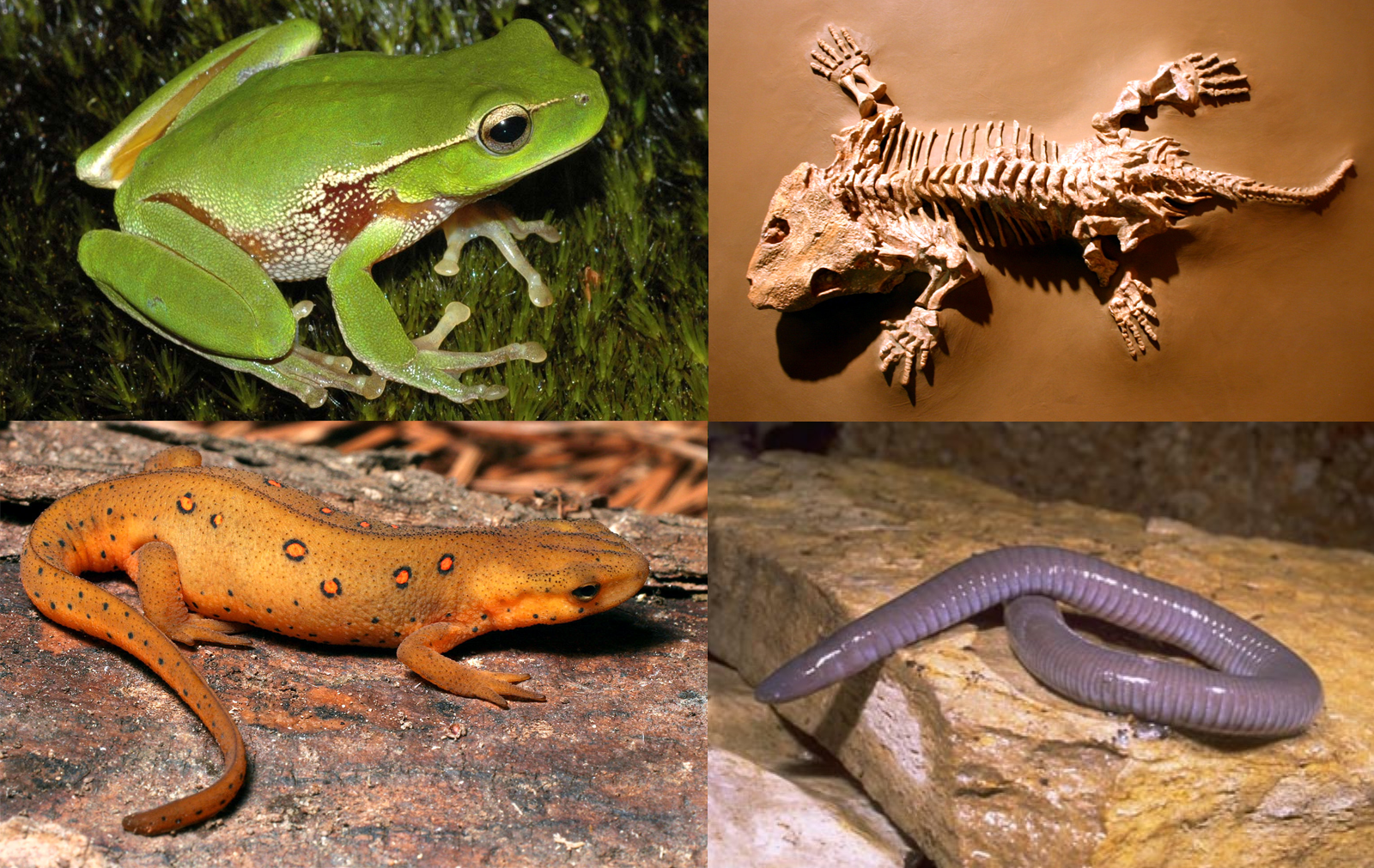 এই প্রাণীগুলো জলে ও স্থলে উভয় স্থানে বাস করে।
একক কাজ
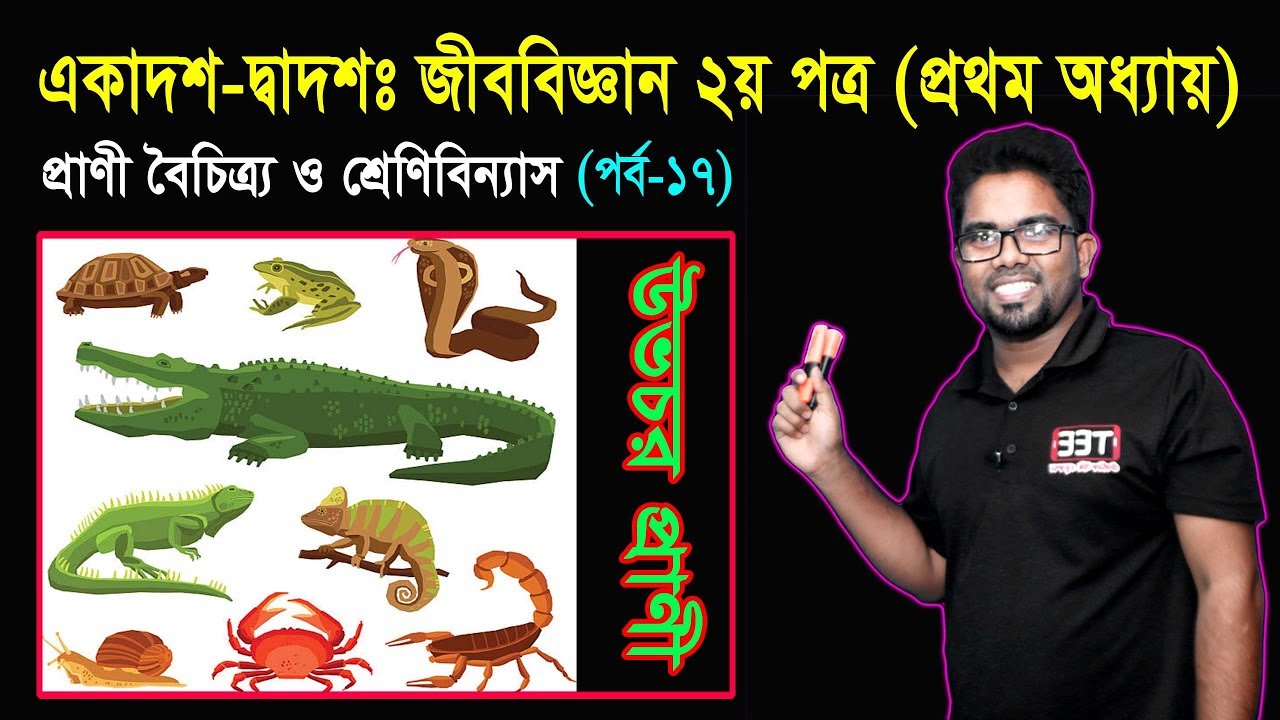 উভচর প্রাণীর তিনটি বৈশিষ্ট্য লিখ।
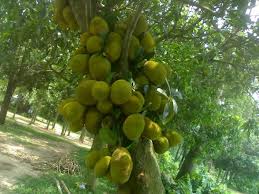 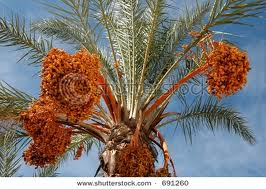 সপুষ্পক উদ্ভিদ
ফার্ন
ছত্রাক
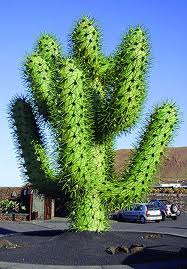 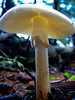 অপুষ্পক উদ্ভিদ
জোড়ায় কাজ
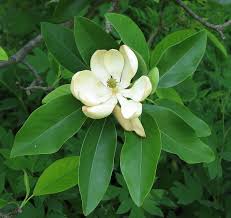 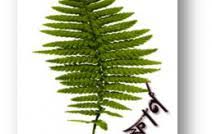 সপুষ্পক ও অপুষ্পক  উদ্ভিদের বৈশিষ্ট্য লিখ।
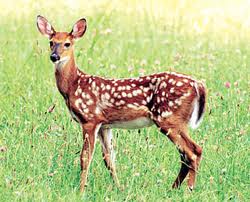 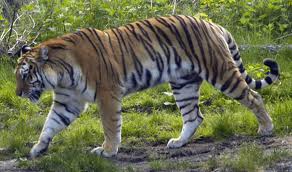 হরিণ
বাঘ
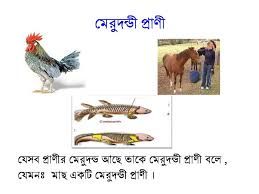 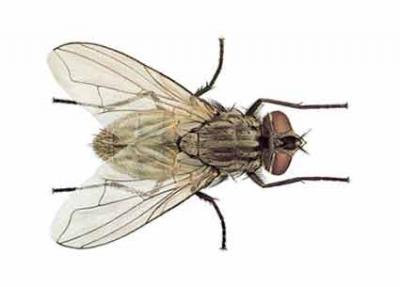 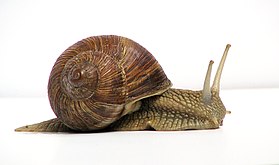 ফড়িং
শামুক
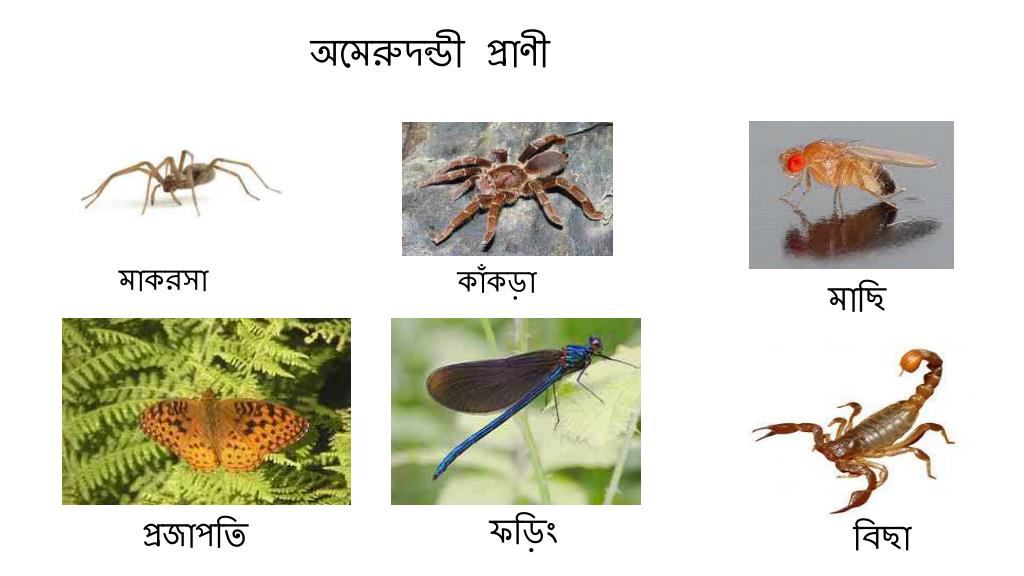 দলীয় কাজ
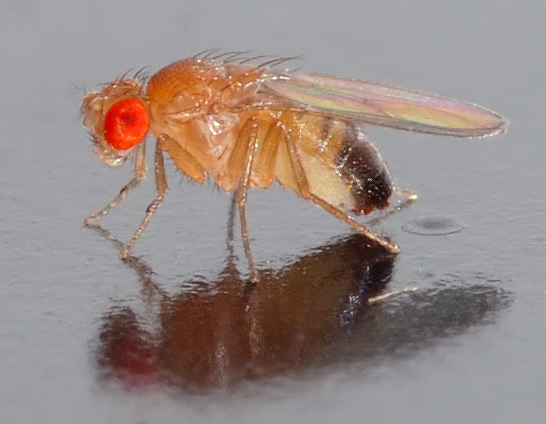 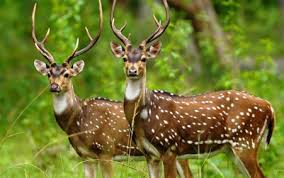 মেরুদণ্ডী ও অমেরুদণ্ডী প্রাণীর মধ্যে দুইটি করে পার্থক্য লিখ।
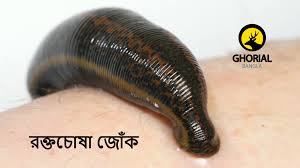 চিত্র - ক  অমেরুদন্ডী প্রাণী
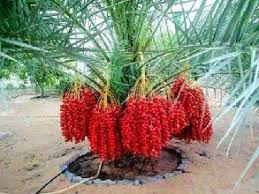 চিত্রঃ –খ  সপুষ্পক উদ্ভিদ
মুল্যায়ন
১। জীবজগৎ কী?
২। ক- চিত্রের প্রানীটির ২টি বৈশিষ্ট্য বল? 
৩। সপুষ্পক উদ্ভিদ কী ?
বাড়ীর কাজ
আমাদের জীবনে প্রাণীর উপকারিতা লিখে নিয়ে আসবে।
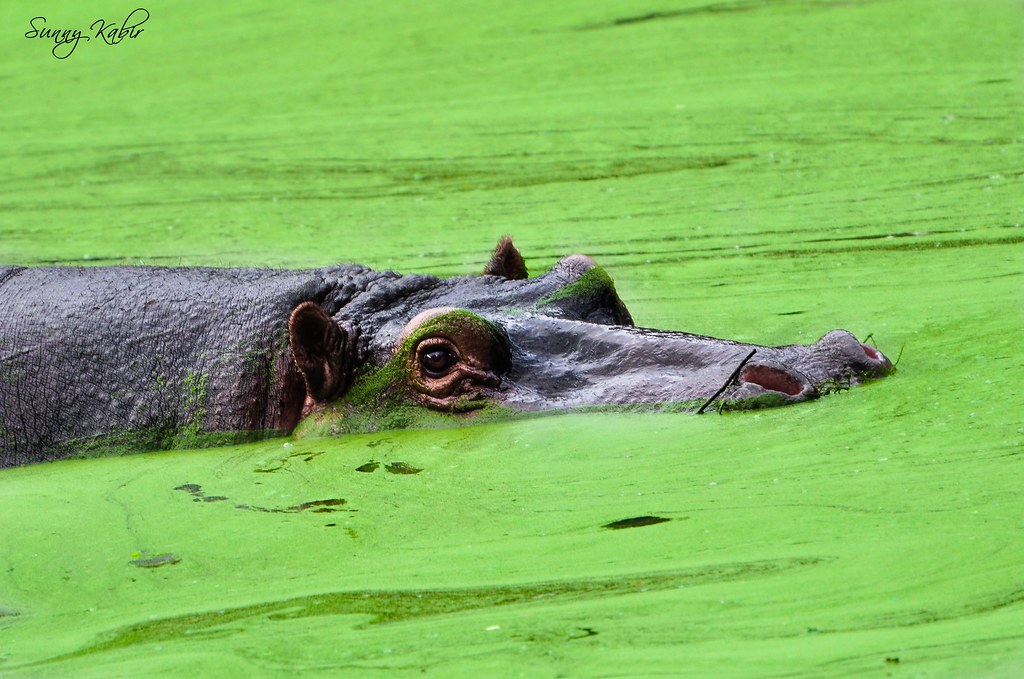 ধন্যবাদ